Ponavljanje  jezičnih  sadržaja
Napiši  jednu  riječ  koja  počinje  zadanim  slovima.
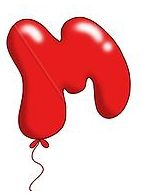 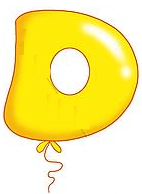 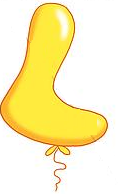 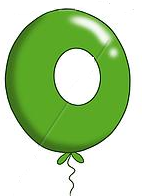 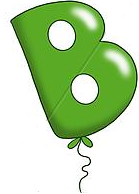 Pročitaj  rečenicu  i  odgovori  na pitanja.
Moja  sestra  Ivana  piše  zadaću.

Koliko ova  rečenica  ima  riječi?
Koliko  slova ima  druga riječ?
Zaokruži  rečenicu!
Mama  kuha  ručak.          
                 Mama  sunce  je  ručak.
Pronađi  što je u rečenici napisano pogrešno!
Moj  prijatelj  Zoran  živi  u đakovu.
Moj  prijatelj  Zoran  živi  u đakovu.
Klaun  bumba  ima  žutu  haljinu  i  kapu.
Klaun  bumba  ima  žutu  haljinu  i  kapu.
Od  zadanih riječi  složi  rečenice.
DOBAR     DONI      JE      PAS  

KRUŠKU     BORIS     SLATKU    JEDE

LUCIJA    VRTIĆ    U     IDE    MALA
Na  kraj  rečenice  napiši  odgovarajući  znak.
Imaš  li  crvenu  bojicu
Ivan  vozi  bicikl
Požuri, zakasnit  ćeš
Tina  je  bolesna
Ne  hodaj  po travi
Koji  je  danas  dan
?
.
!
.
!
?
Napiši  jednu  izjavnu  rečenicu o svakoj  sličici.
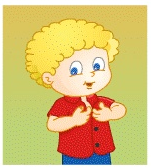 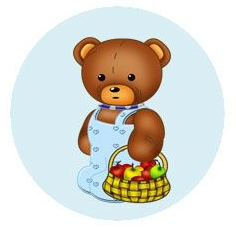 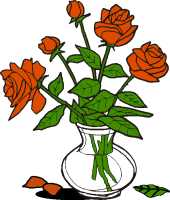 Dopuni  rečenice  odgovarajućom  riječju.
Anica  je  razbila   ____________.  
Dino  je  baki  poklonio __________.
Maja  je  kupila _________.
Ivan  ima  novi  _____________.
Djed  i  baka  sutra  putuju  na _________.
Promotri  sličicu  i  napiši  dvije  upitne  rečenice
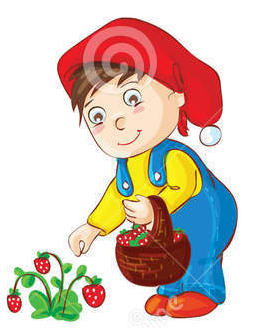